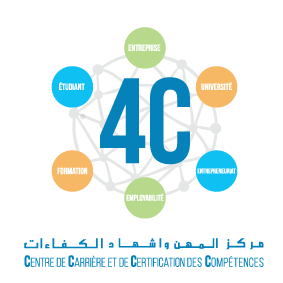 COMMENT UN ETUDIANT/DIPLOME S’INSCRIT SUR WWW.4C.TN
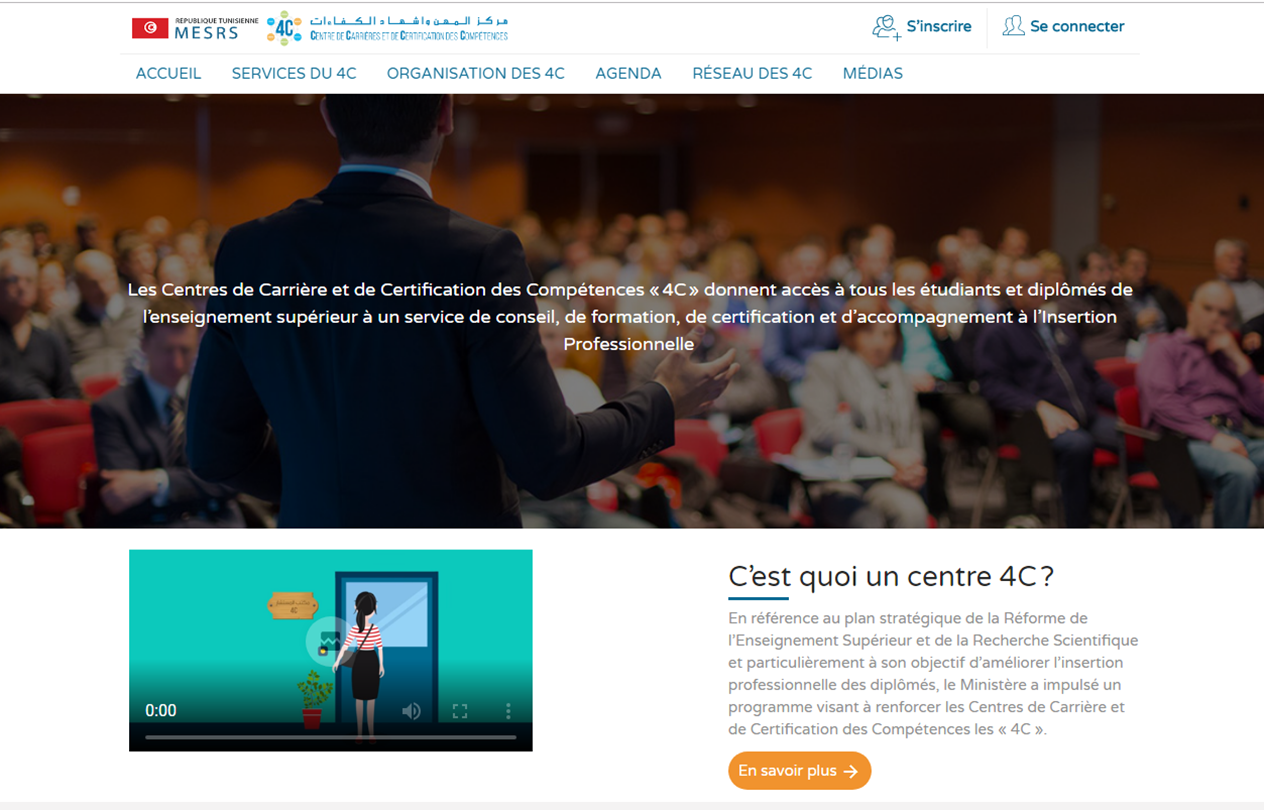 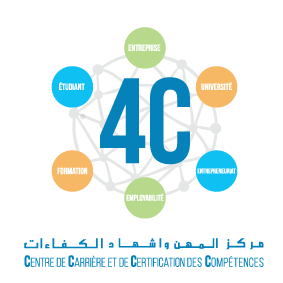 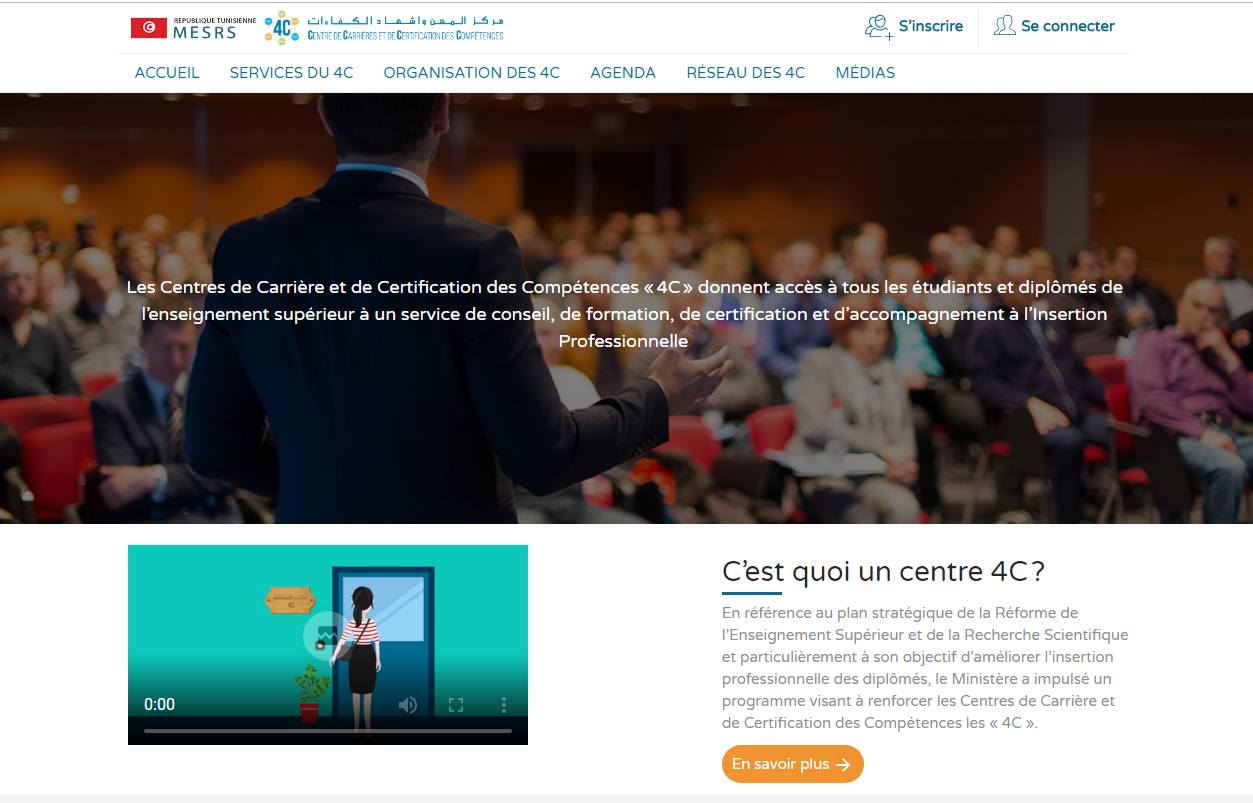 Aller sur le site: www.4C.tn 
Cliquez sur « s’inscrire »
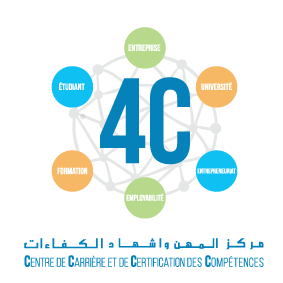 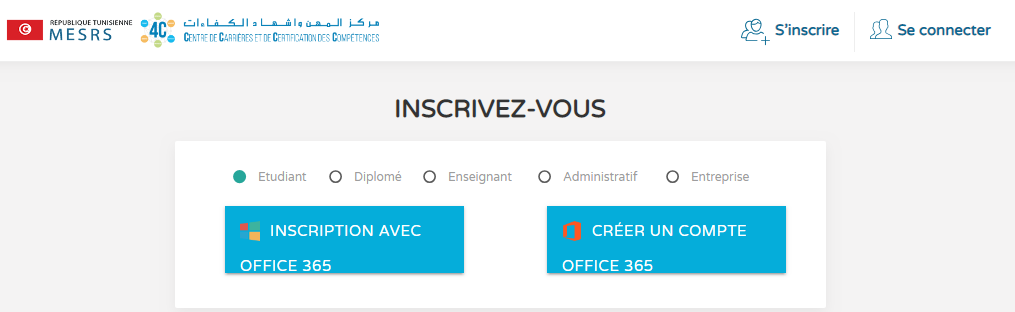 1/ choisissez votre profil « étudiant » ou « diplômé »
2/ si vous ne disposez pas d’un compte institutionnel office, cliquez sur « créer un compte office365 »
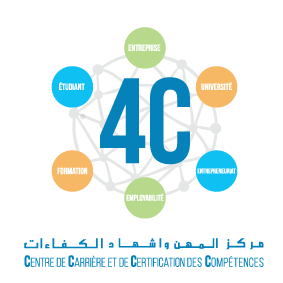 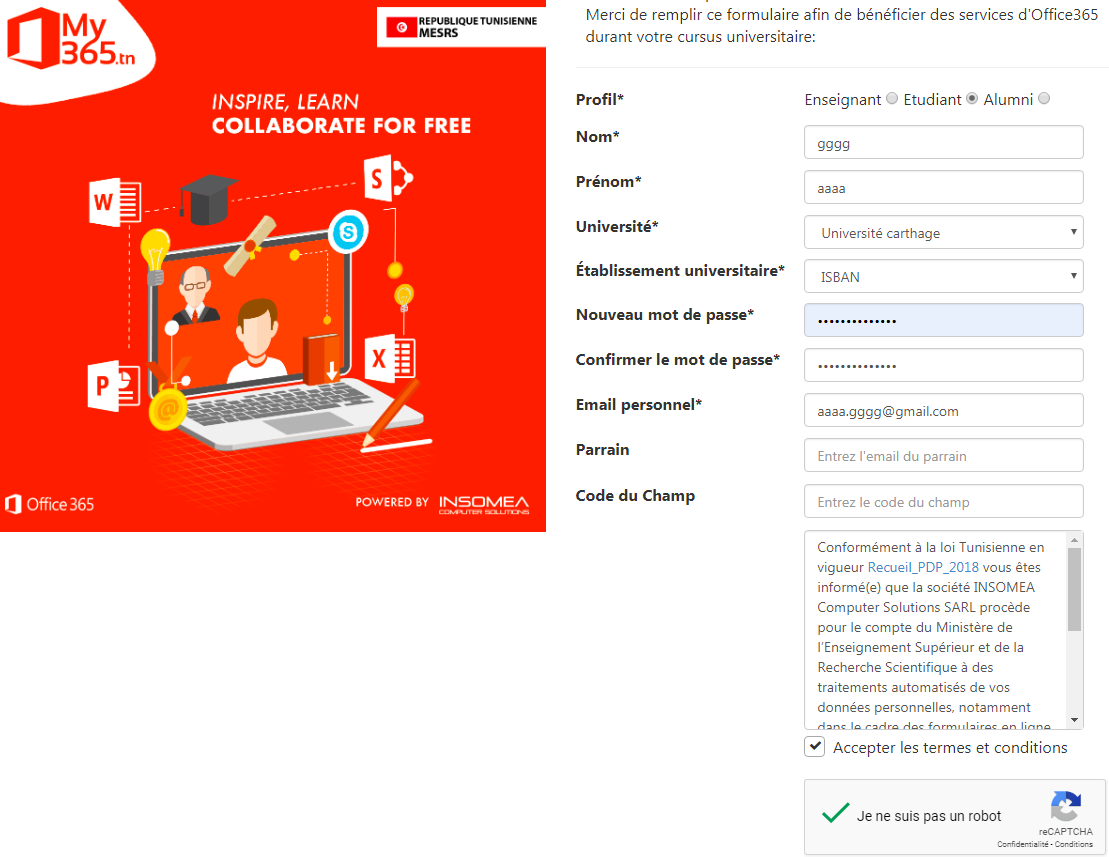 3/ Choisissez votre profil « Etudiant » ou « Alumni (diplômé) »
4/ Remplir les champs
5/ créer un mot de passe pour votre nouveau compte institutionnel office
6/Entrez votre compte personnel 
7/ Entrez le code de votre parrain ainsi que son code du champ, si vous n’en disposez pas, vous pouvez ignorer ces deux champs 
8/ cochez la case « Accepter les termes et conditions »
9/ répondre aux questions « je ne suis pas un robot »
10/ cliquez sur « Activez votre compte »
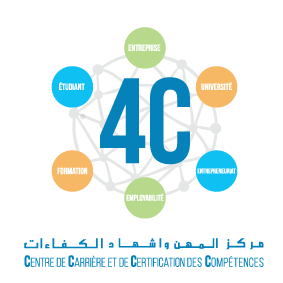 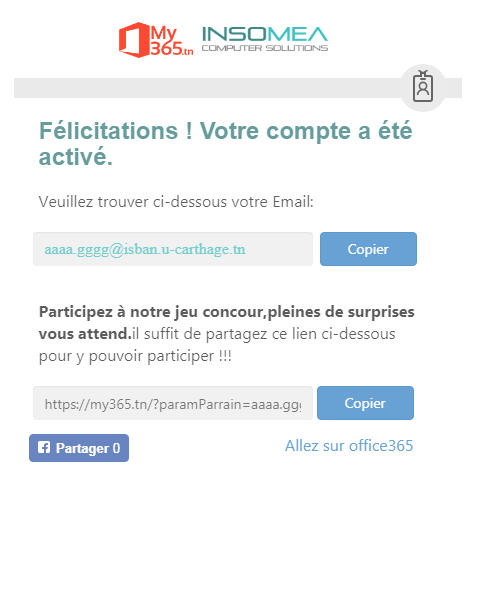 Cliquez sur « copier » et allez sur www.office365.com
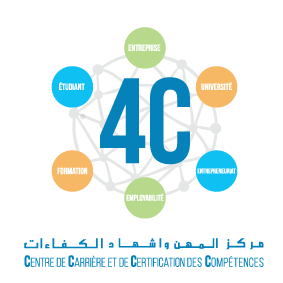 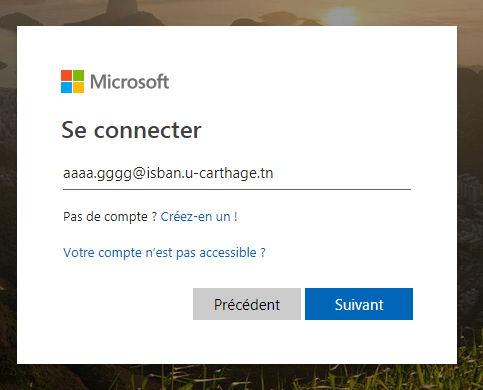 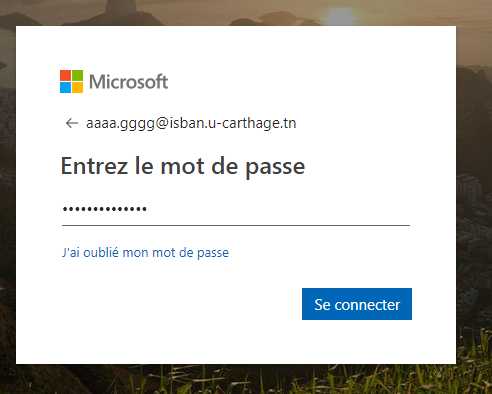 3/ Collez votre compte institutionnel et cliquez sur suivant
4/ Entrez votre mot de passe et cliquez sur « se connecter » 

Dans la cas où vous avez oublié votre mot de passe, cliquez sur « j’ai oublié mon mot de passe». Vous recevrez un nouveau mot de passe sur votre compte personnel
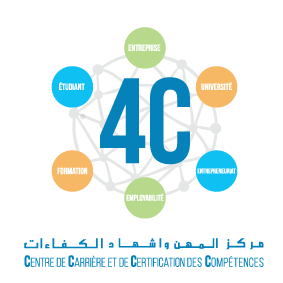 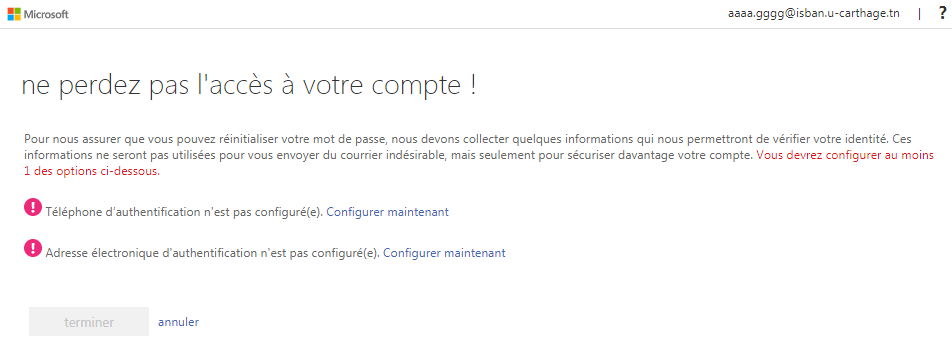 1/Cliquez sur « configurer maintenant » pour rajouter votre n de téléphone et votre compte email personnel
2/Cliquez sur « Terminer »
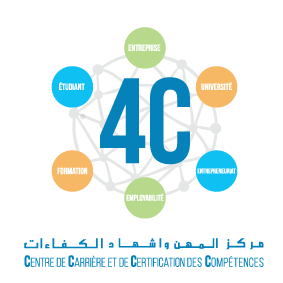 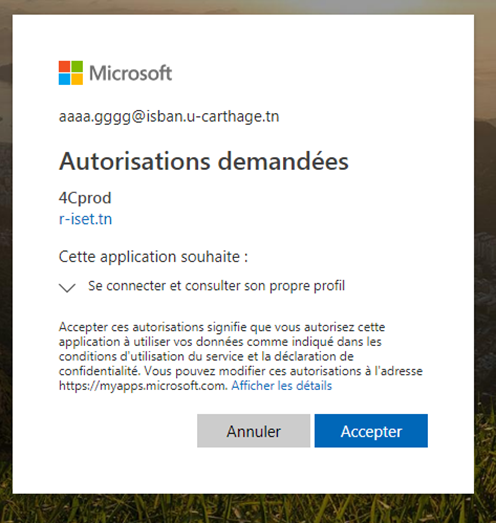 Cliquez sur « Accepter »
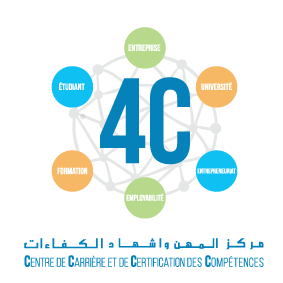 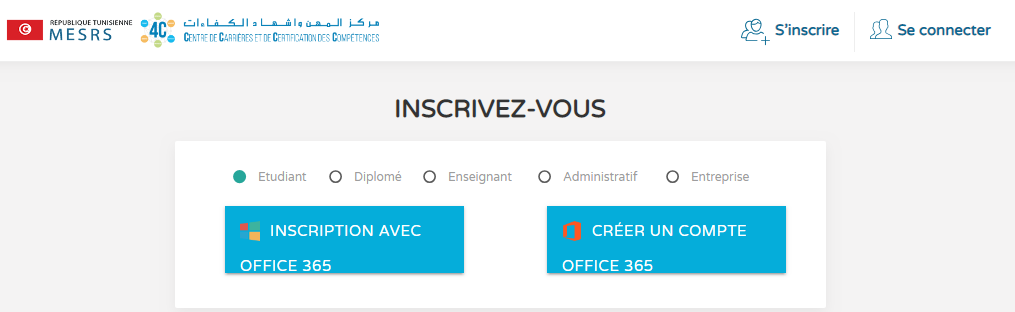 1/ Revenez sur www.4c.tn
2/ Choisissez votre profil « étudiant » ou « diplômé »
3/ Cliquez sur « inscription avec office 365 »
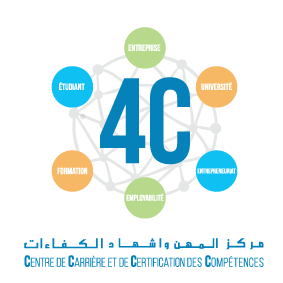 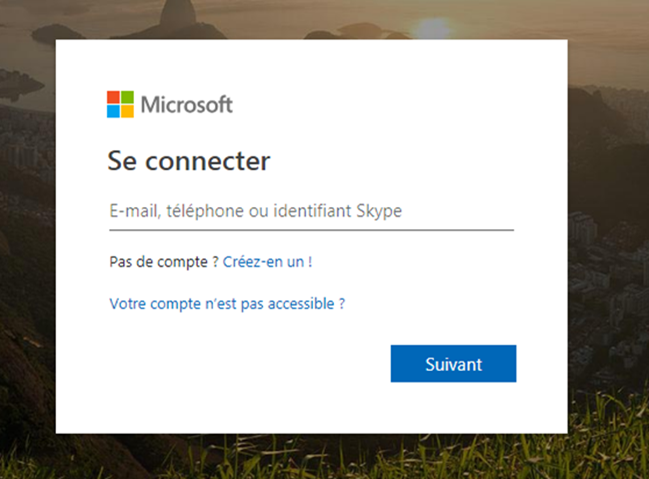 3/ Entrez votre compte institutionnel et cliquez sur suivant
4/ Entrez votre mot de passe et cliquez sur « se connecter » 

Dans la cas où vous avez oublié votre mot de passe, cliquez sur « j’ai oublié mon mot de passe». Vous recevrez un nouveau mot de passe sur votre compte personnel
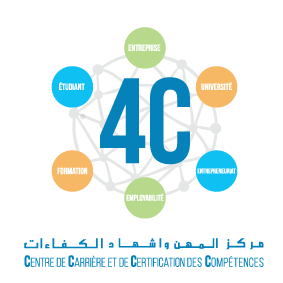 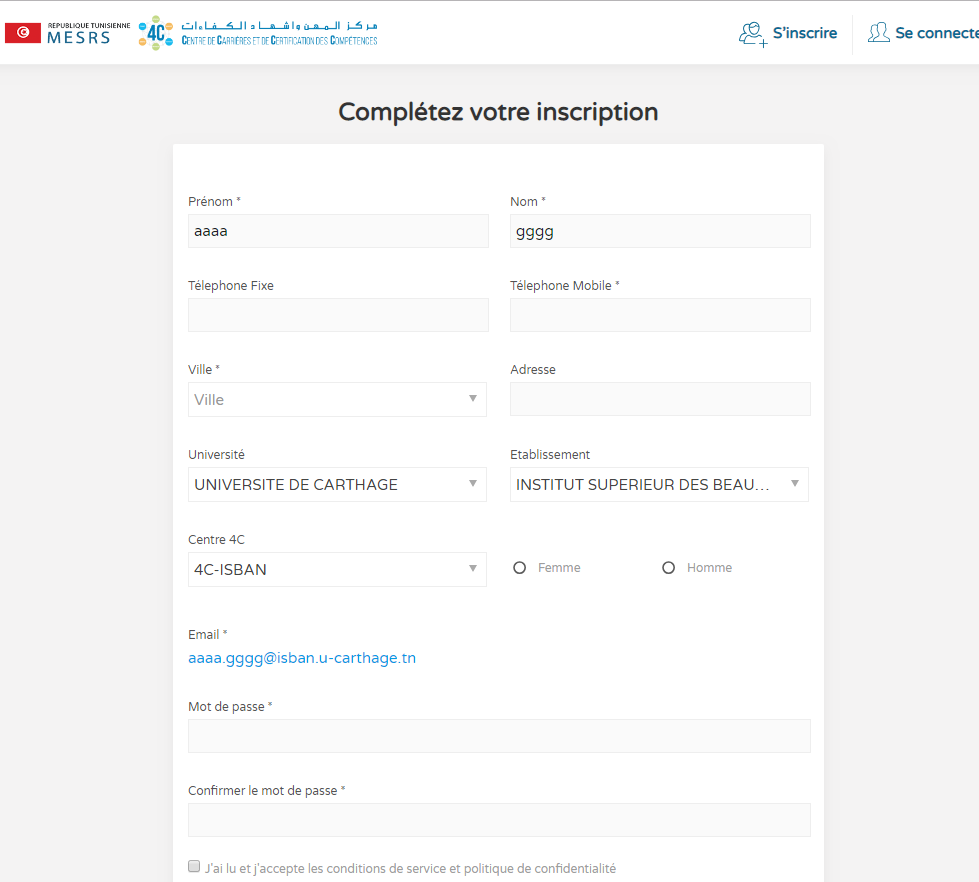 1/ Remplissez les champs
2/ Créez votre mot de passe 
3/ Cliquez sur « inscription »